Uranus!
By: Aaron B, Tony V, Cassie I, and Tucker J
Uranus
Uranus's blue appearance is due to the water covered exterior of the planet. Also the planet has two thin rings similar to Saturn's that appear in a shade of blue due to small ice particles from Mab that are small enough to scatter small light. But in contrast Uranus's inner ring appears grey.
The Elements
Exploration
Uranus was first discovered by telescope than later located by Voyager, which is a satellite.
Uranus is mostly made up of Methane but also is made up of Ammonia.  The reason Uranus is blue is because the outer crust of Uranus contains water in its solid state.
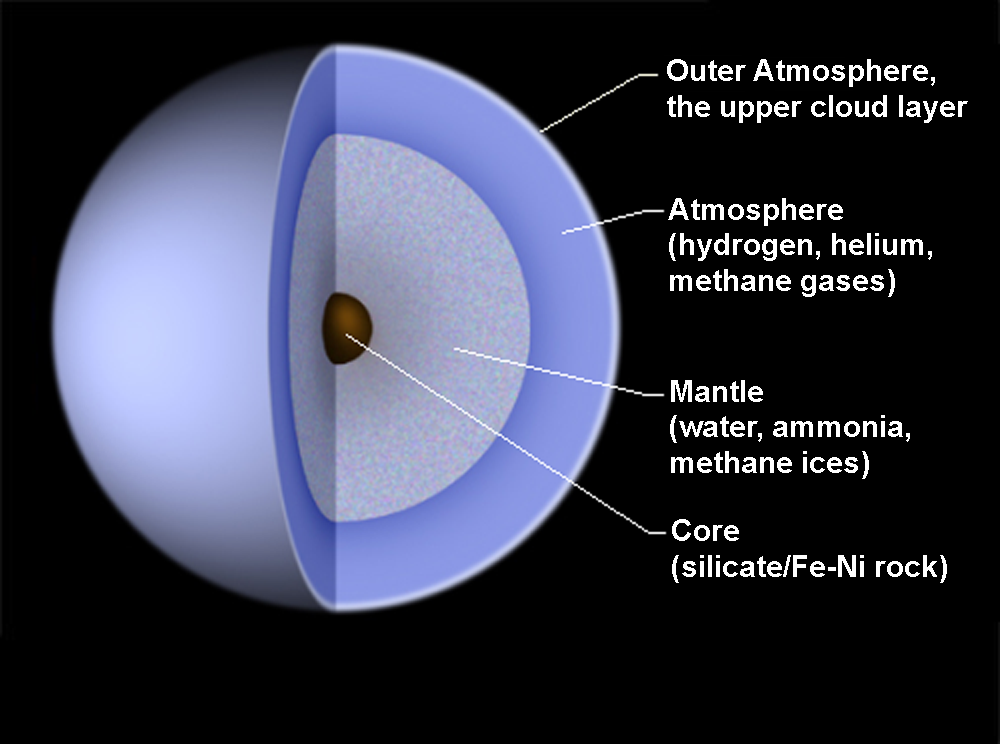 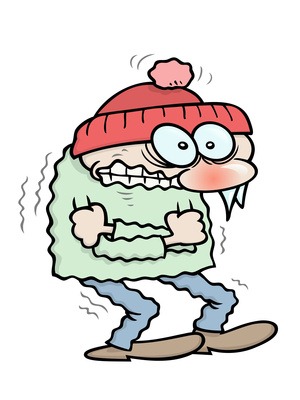 The Atmosphere
The Temperature
The atmosphere of Uranus is 
composed of mostly
hydrogen with reasonable  
  quantities of helium.
The average Temperature (Climate)
 of Uranus. 
is -357 degrees Fahrenheit, 
and -216 degrees Celsius.
And there can be up 
to 450mph winds!
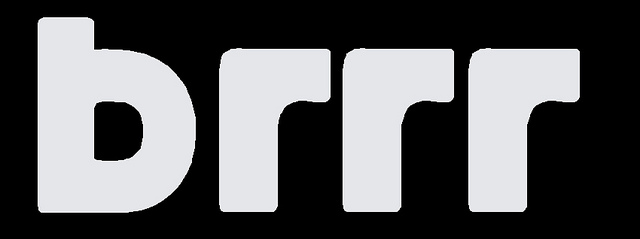 Gravity
Uranus has a very weak gravitational pull due to its atmosphere at only 8.69m/s squared.
Which means if you weigh 100 lbs. on earth, you would weigh 88.6 on Uranus because of the weak gravitational pull.
Uranus, the large planet it is, has a large number of moons with a total twenty-seven discovered moons, with possibly many more to be discovered.
Moons
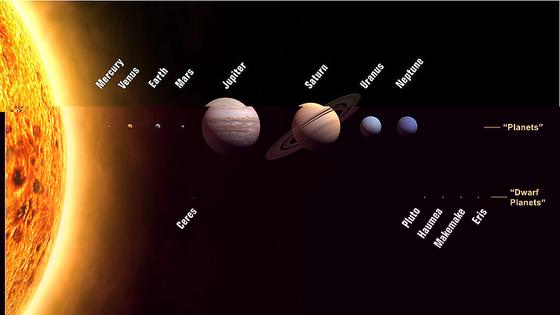 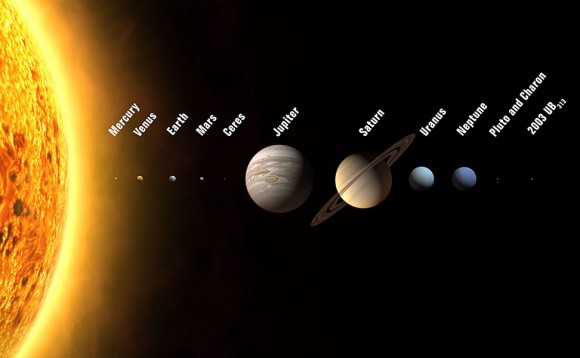 Uranus and the Sun
Revolution
Uranus is located 19.2 Astronomical units from the Sun
Uranus revolves around the Sun once every 84 Earth years
Rotation
Uranus has a rotation period of seventeen hours and fourteen minutes
  and Uranus's estimated average wind speeds are around four
                     hundred and fifty miles per hour, just like all of the other outer
planets of our galaxy.
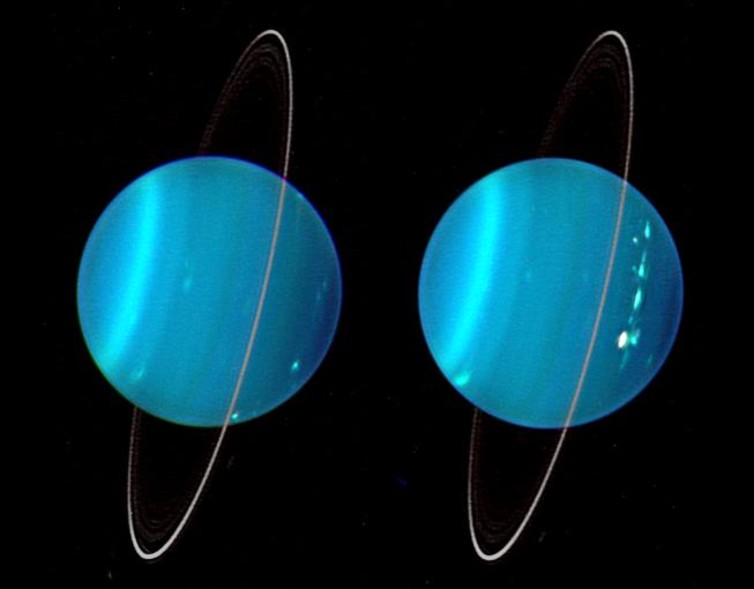 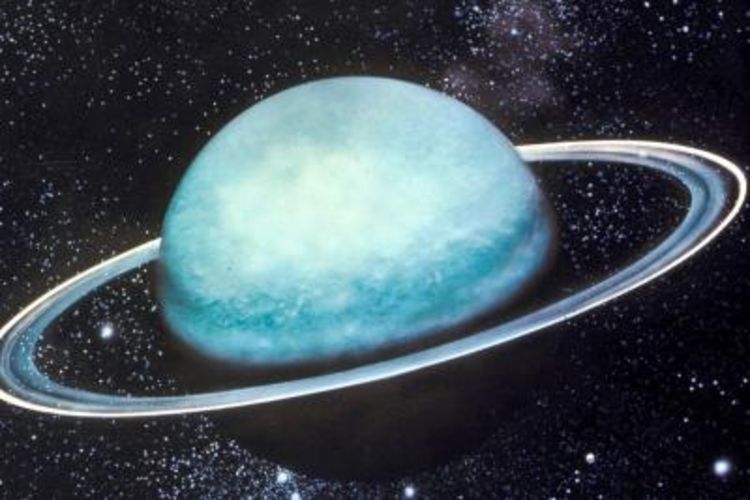 The diameter of Uranus is 50,724km
        The mass of Uranus is 8.681*10^25kg
                 The density of Uranus is 1,270/cm3
Interesting facts about Uranus
Uranus is the seventh planet in our solar system
Uranus has two sets of very thin dark rings
Uranus's moons are all named after characters created by William Shakespeare and Alexander Pope
Uranus's spin axis lies 98 degrees off of its orbital plane, sitting almost perpendicular to the sun.